Trường tiểu học ái mộ a
LUYỆN TẬP
Trang 171
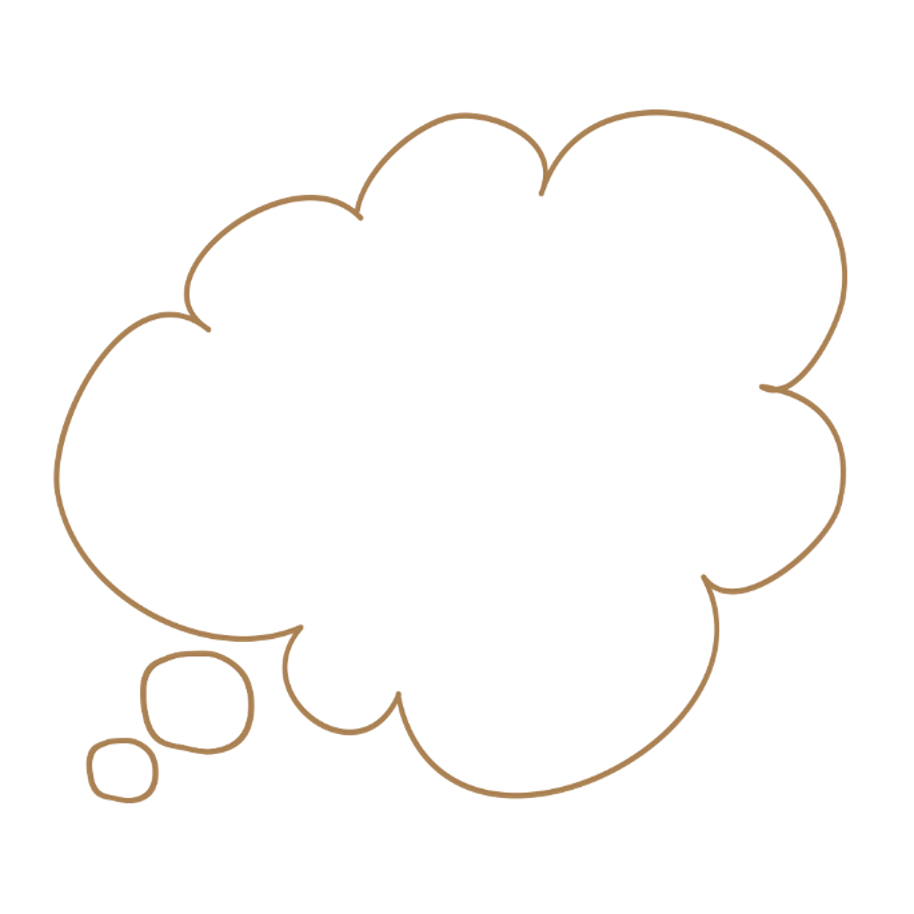 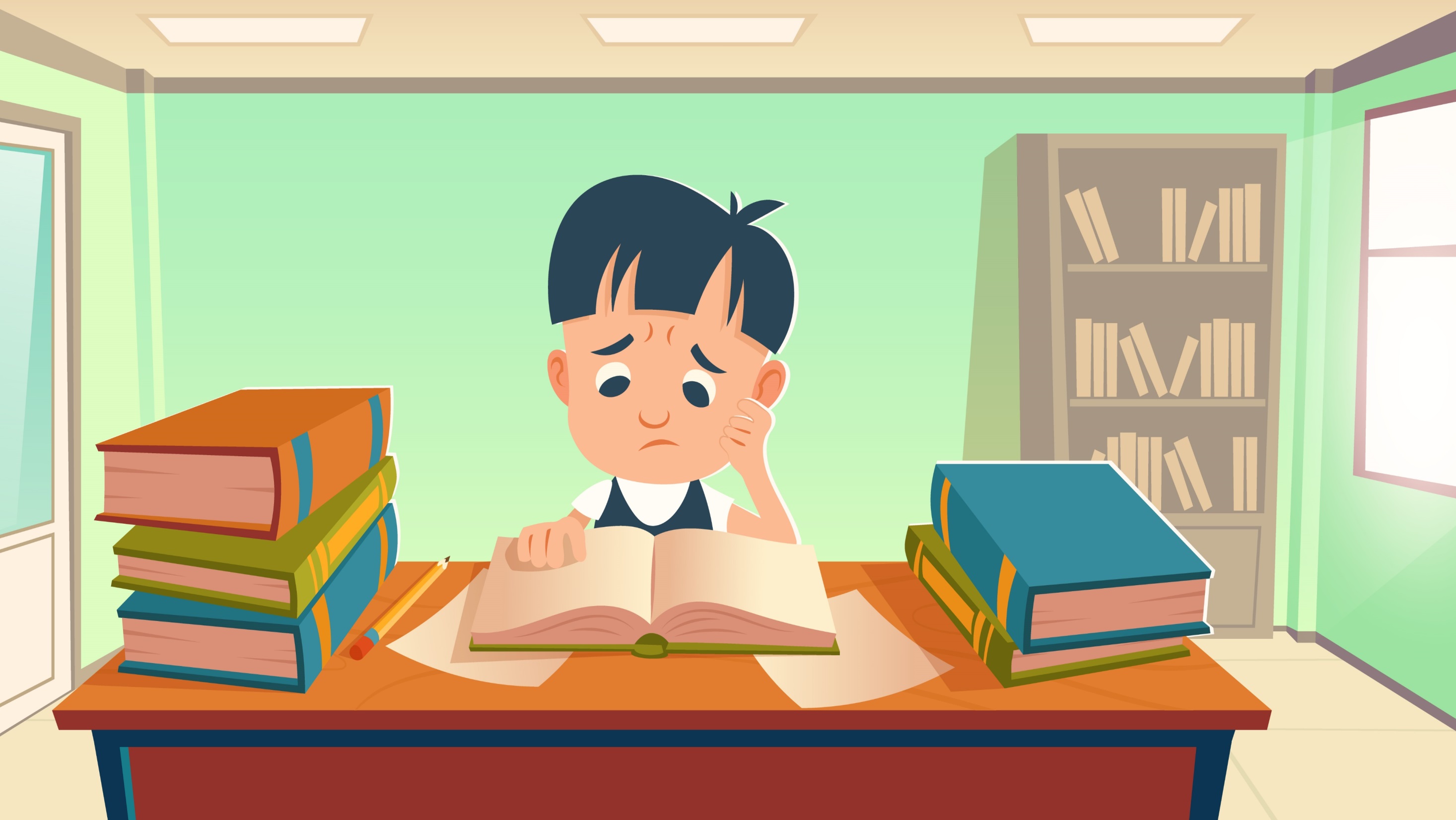 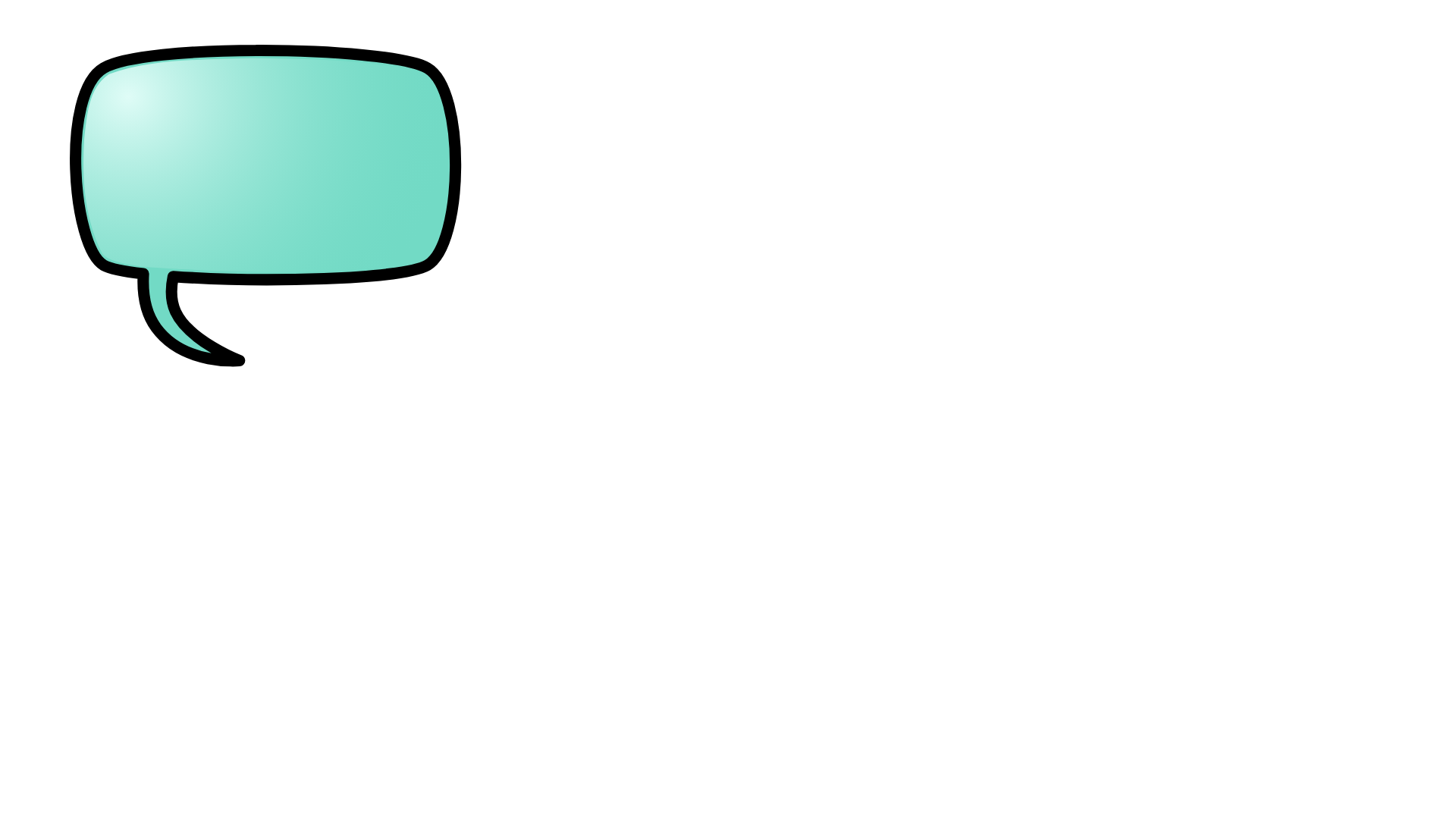 Chúng ta phải giúp cậu chủ thôi!
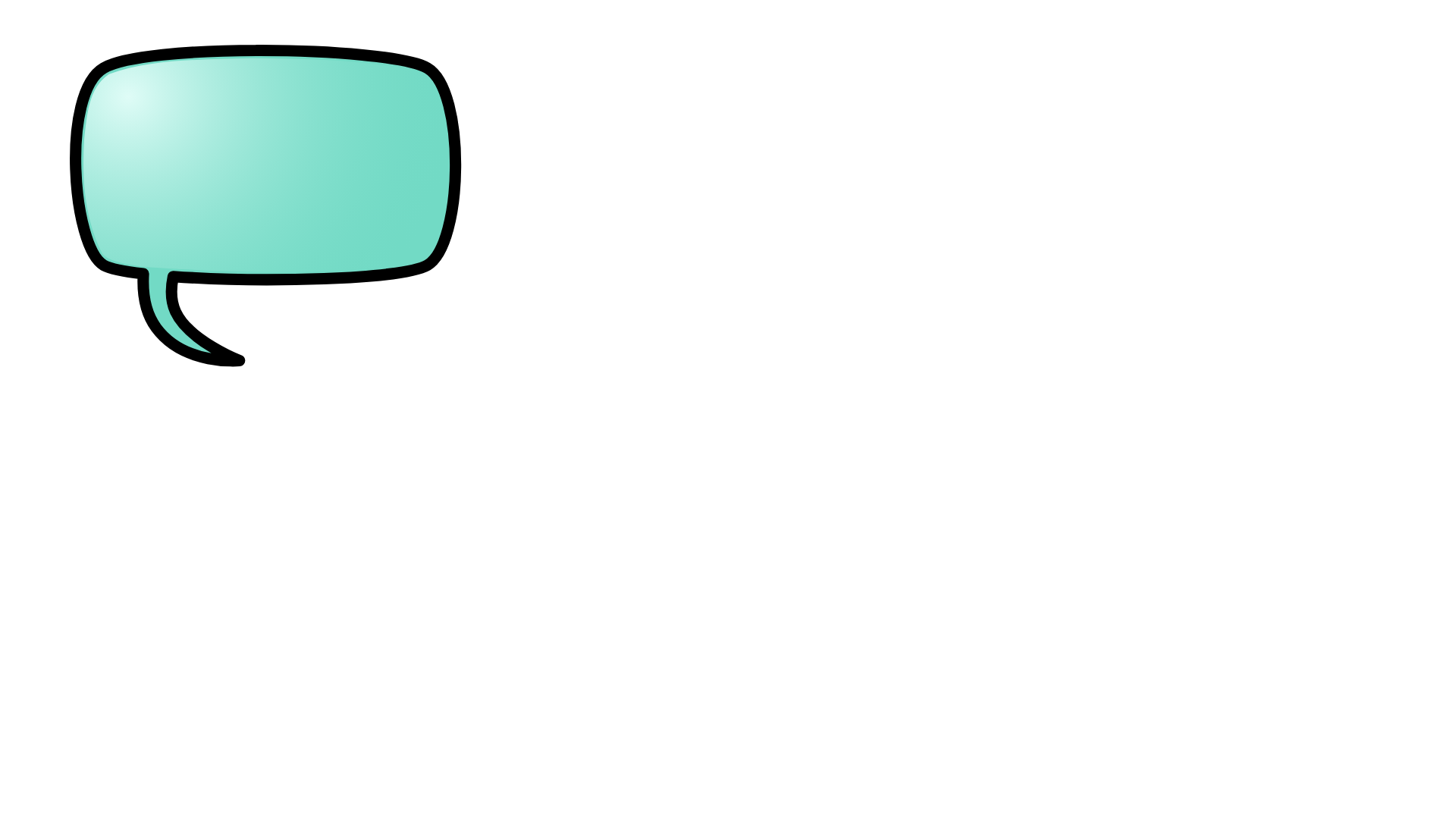 Sắp thi rồi, thật lo lắng. Bài toán này mình lại quên cách làm rồi!
Tớ đồng ý!
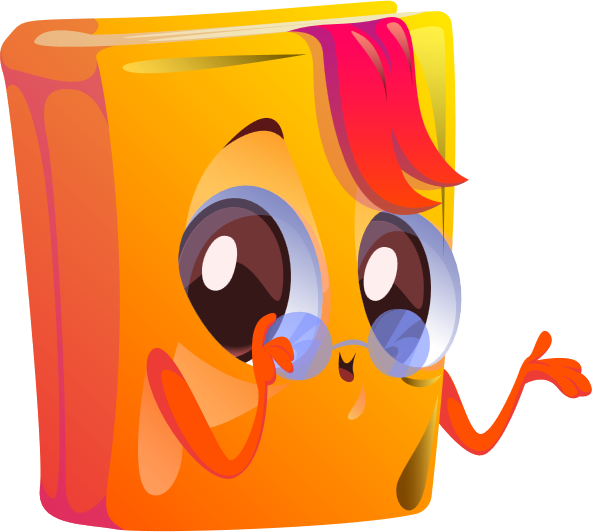 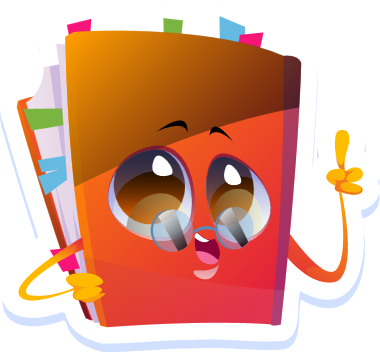 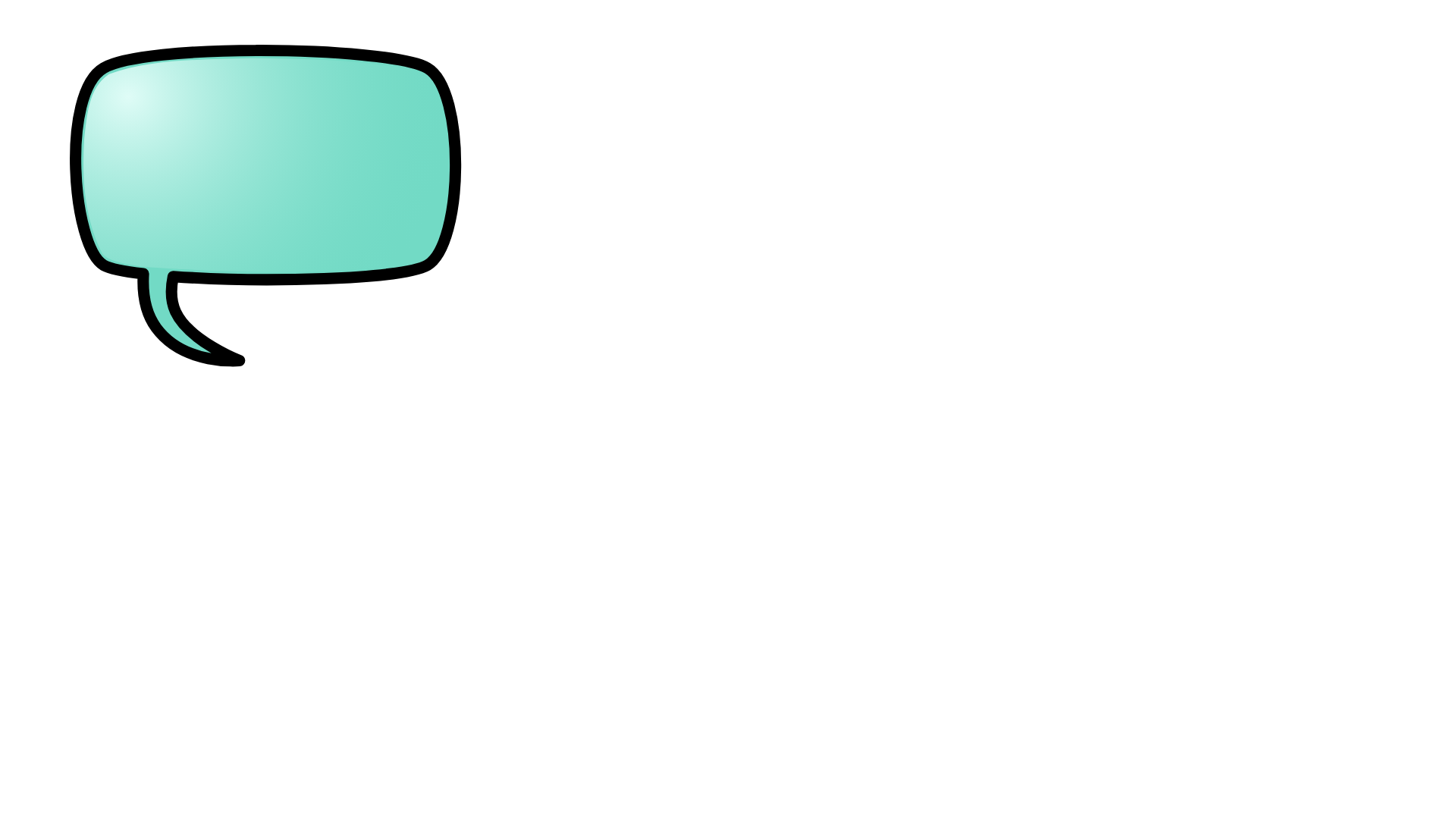 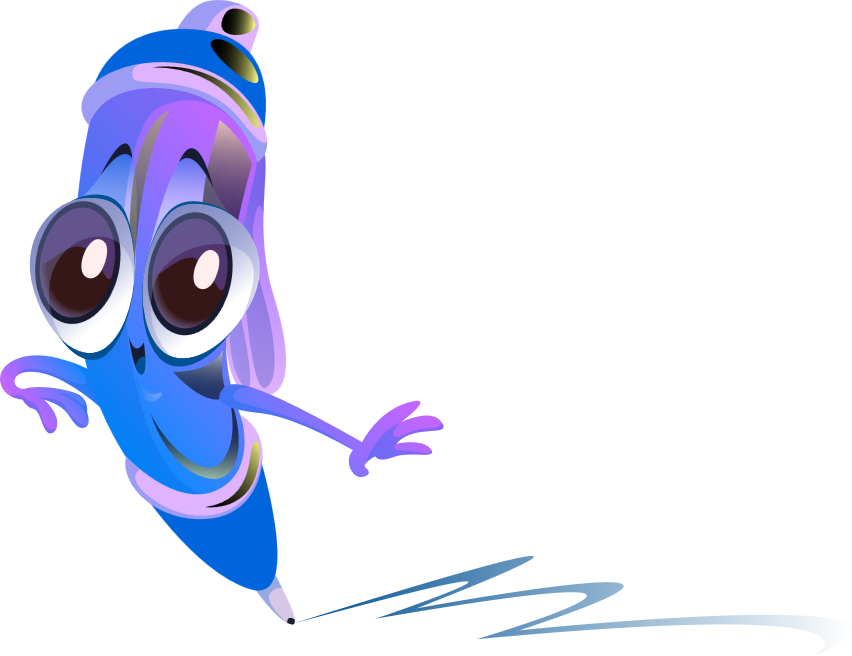 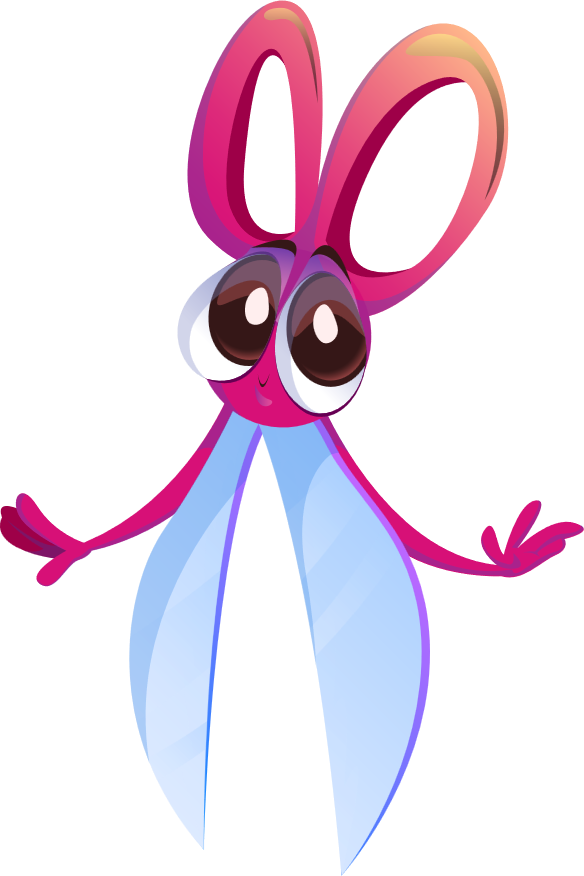 Nhất trí!
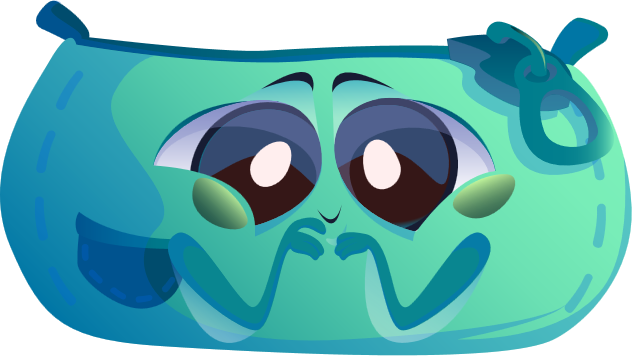 [Speaker Notes: Kì thi sắp tới, cậu chủ của chúng ta đang đau đầu với các bài toán khó, mỗi đồ dùng học tập hãy ra sức giúp cậu chủ ôn bài tốt nhé!]
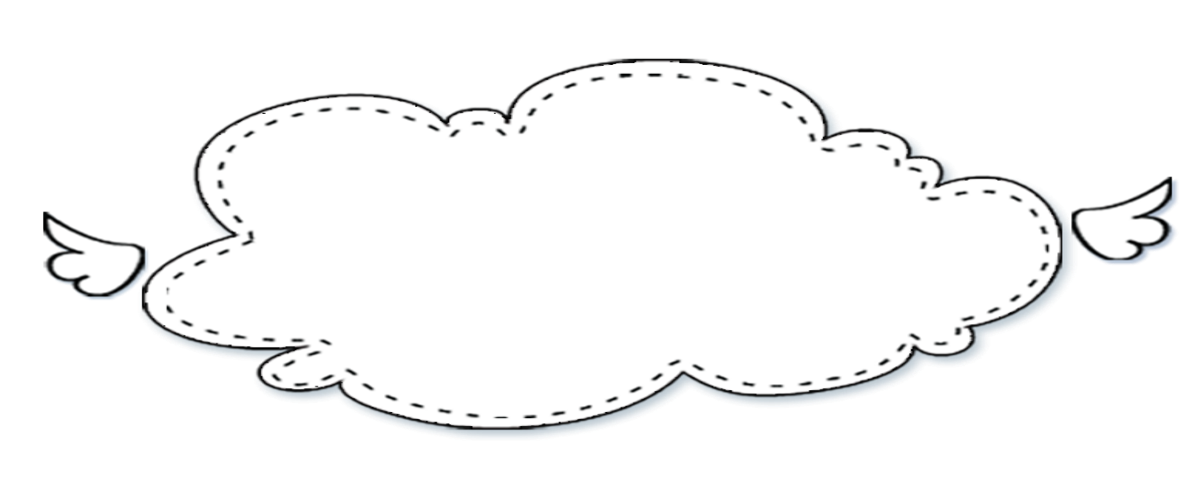 Biệt đội Đồ dùng học tập đã có mặt rồi đây!  Các bạn hãy tham gia cùng chúng tớ để giúp cậu chủ không sợ Toán nữa nhé!
[Speaker Notes: Kì thi sắp tới, cậu chủ của chúng ta đang đau đầu với các bài toán khó, mỗi đồ dùng học tập hãy ra sức giúp cậu chủ ôn bài tốt nhé!]
LUYỆN TẬP
Trang 171
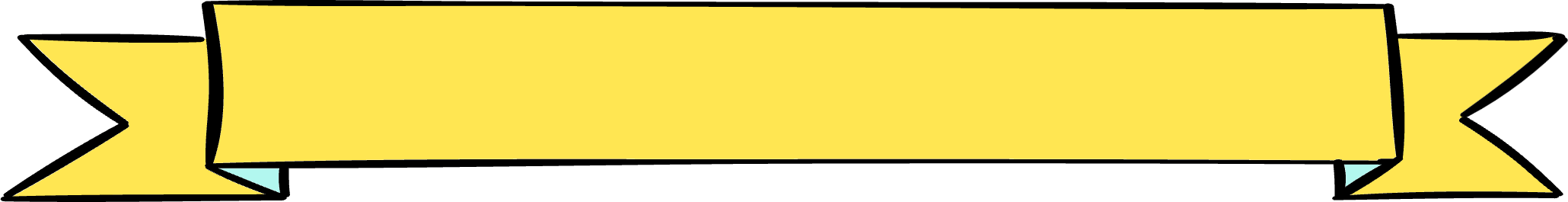 Mục tiêu
Xác định đúng các dạng toán đã học.
Củng cố kĩ năng tính toán.
01
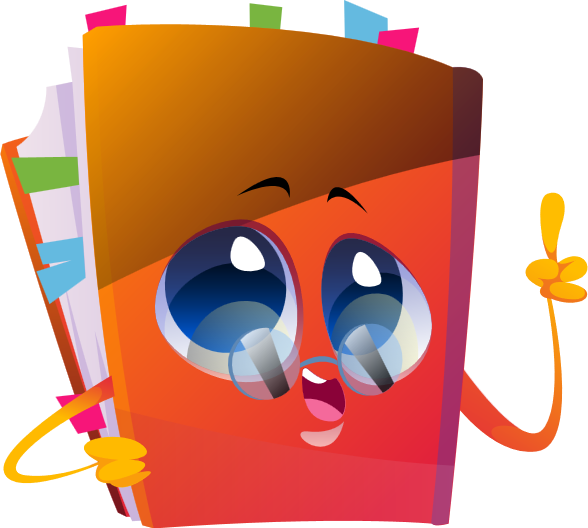 A
B
Dạng toán Hiệu - tỉ
S BEC   :
Bài này thuộc dạng toán gì?
D
C
E
S ABED :
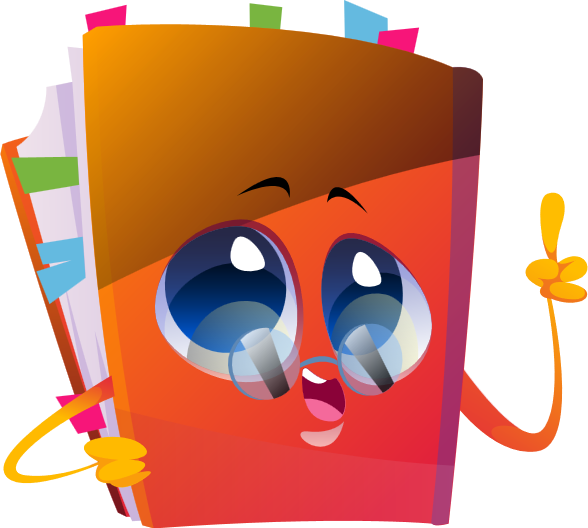 Bài giải
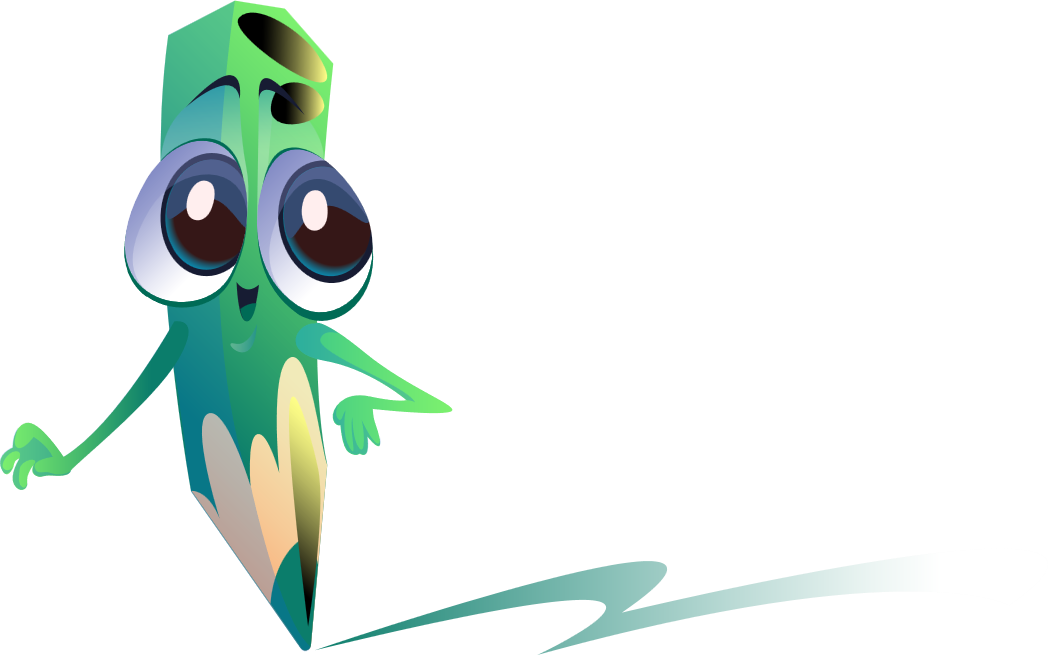 Hiệu số phần bằng nhau là:
3  -  2  =  1 (phần)
Diện tích tam giác BEC là:
13,6 : 1 x 2 = 27,2 (cm2)
Diện tích hình tứ giác ABED là:
27,2 + 13,6 = 40,8 (cm2)
Diện tích hình tứ giác ABCD là:
40,8 + 27,2 = 68 (cm2)
Đáp số: 68 cm2
02
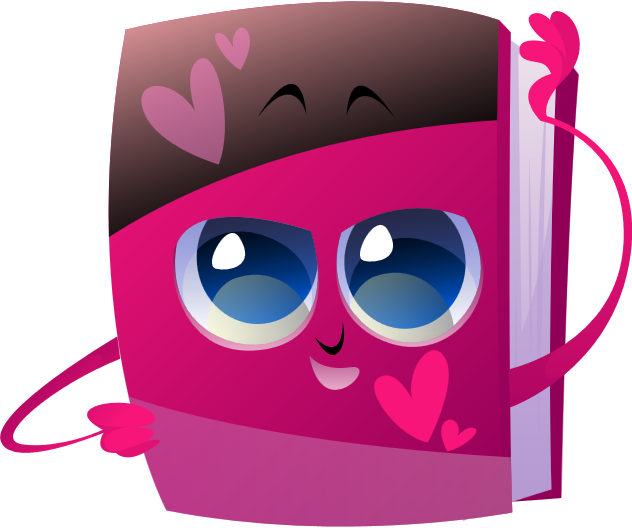 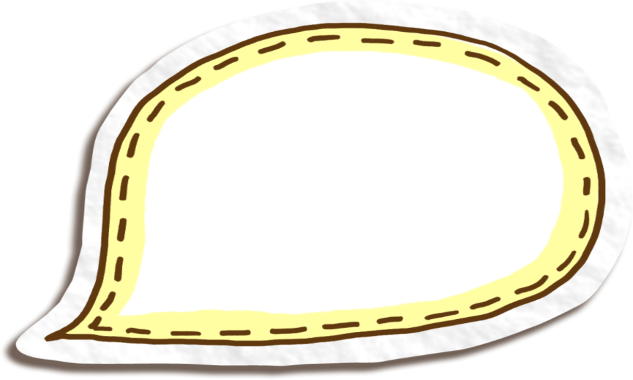 TỔNG - TỈ
Nam:
35 học sinh
Nữ  :
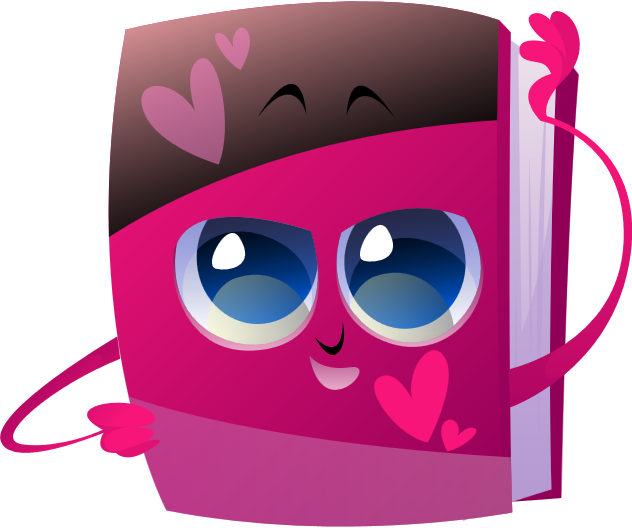 Nam > nữ ? em
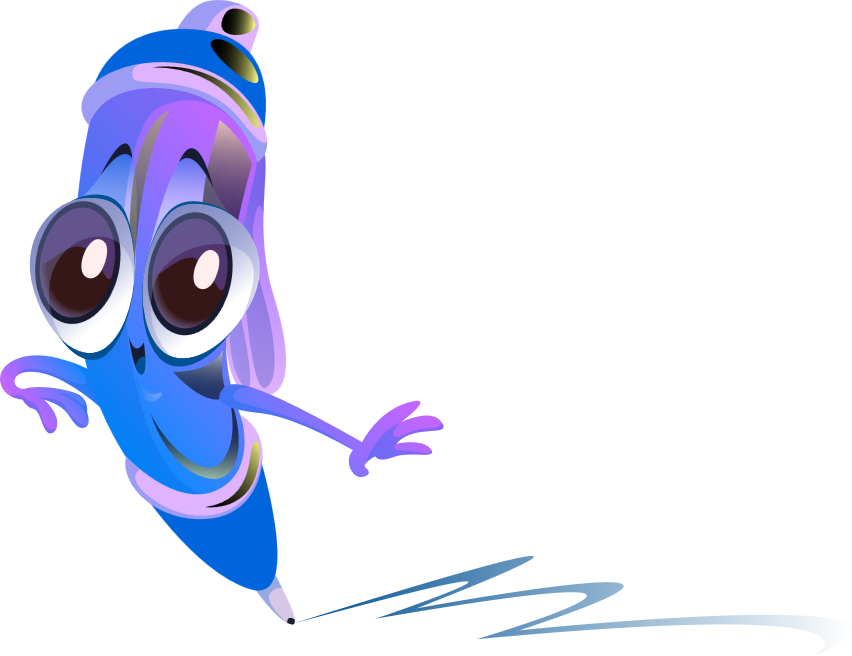 Bài giải
Tổng số phần bằng nhau là:
3 + 4 = 7 (phần)
Số học sinh nam có là:
35 : 7 x 3 = 15 (học sinh)
Số học sinh nữ có là:
35 : 7 x 4 = 20 (học sinh)
Số học sinh nữ nhiều hơn số học sinh nam là:
20 - 15  = 5 (học sinh)
Đáp số: 5 học sinh
03
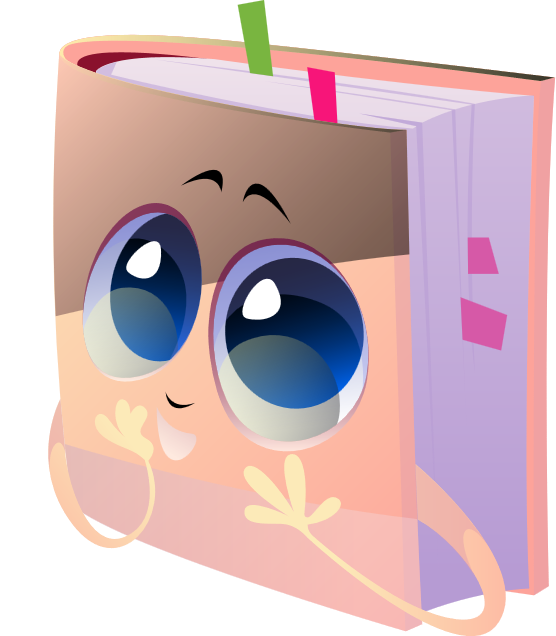 Một ô tô cứ đi được 100 km thì tiêu thụ hết 12 lít xăng. Ô tô đó đã đi được quãng đường 75 km thì tiêu thụ hết bao nhiêu lít xăng ?
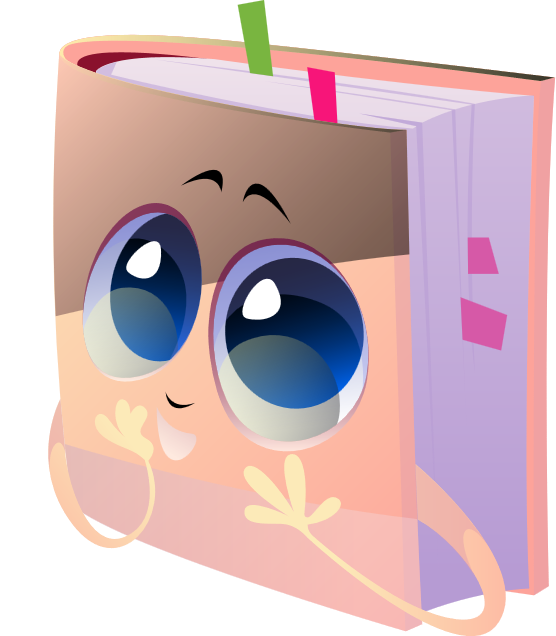 Tóm tắt
100km : 12 lít
75km   : ? lít
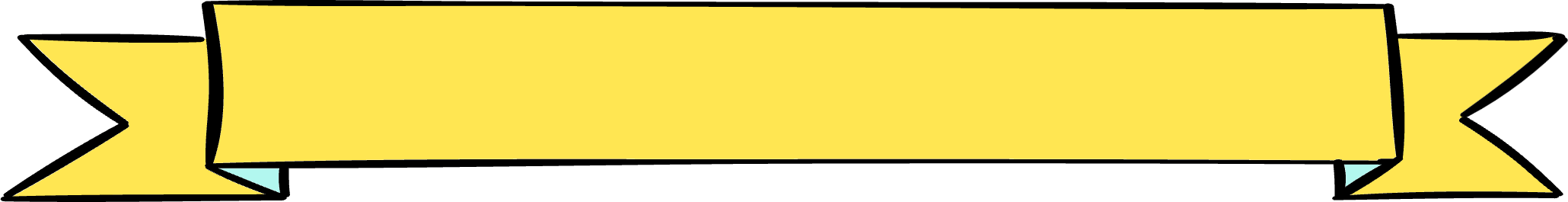 Tỉ lệ thuận
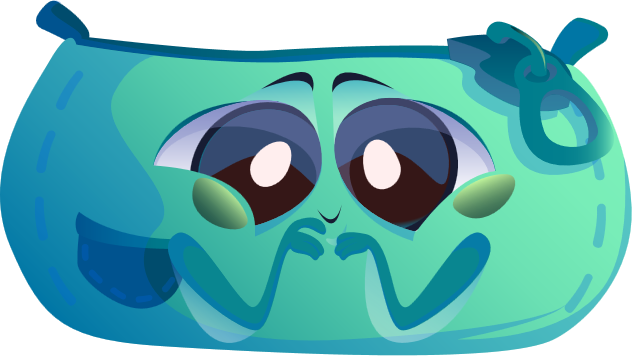 Bài giải
Ô tô đi 1 km thì tiêu thụ hết số lít xăng là:
12 : 100  =  0,12 (lít)
Ô tô đi 75 km thì tiêu thụ hết số lít xăng là:
0,12 x 75 = 9 (lít)
Đáp số: 9 lít xăng
04
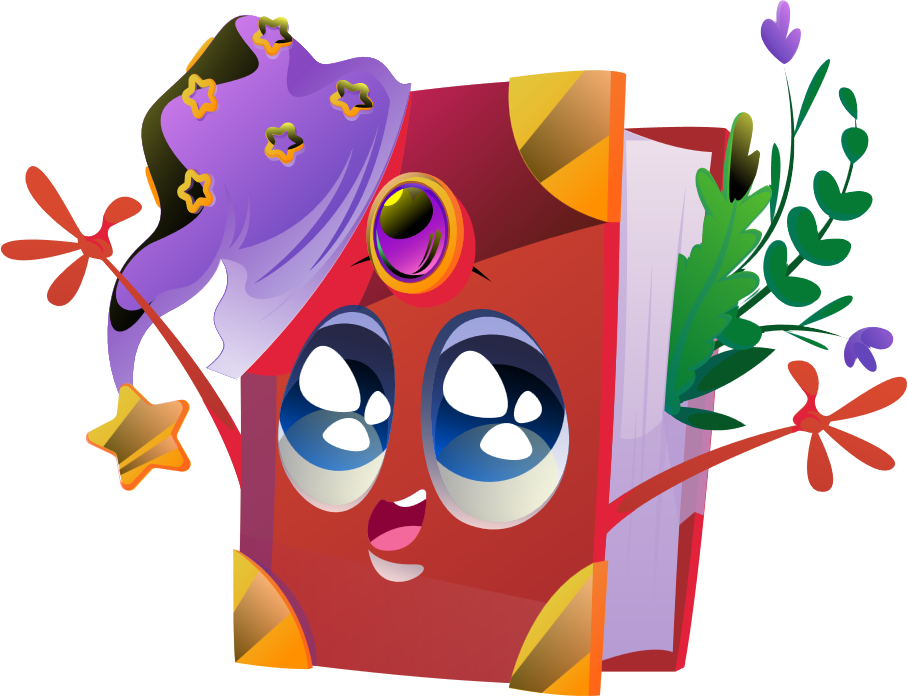 Hãy nêu cách tìm tỉ số phần trăm của số học sinh khá và số học sinh khối 5.
Theo bạn, số học sinh khối 5 chiếm bao nhiêu phần trăm?
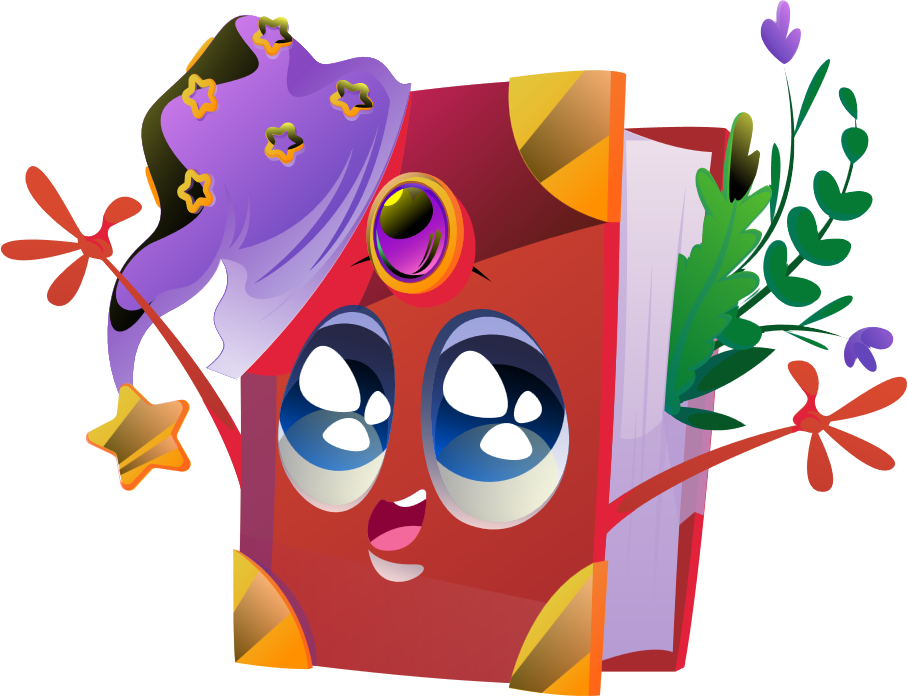 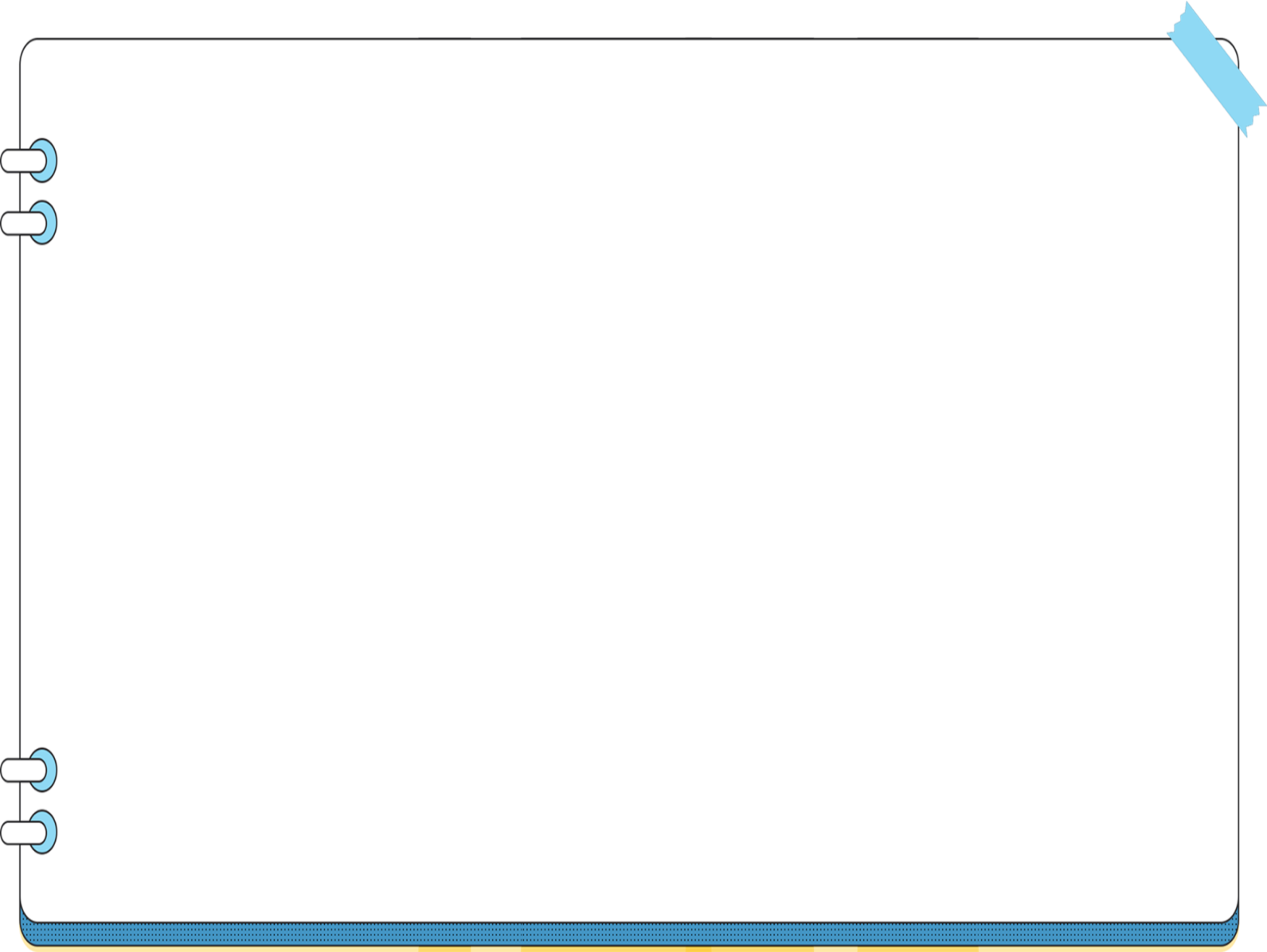 100%
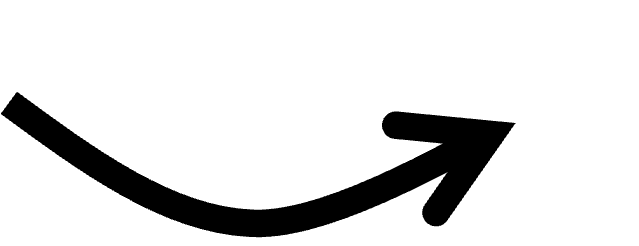 Hình dưới đây là biểu đồ cho biết tỉ lệ xếp loại học lực của học sinh khối lớp 5 Trường Tiểu học Thắng Lợi. Tính số học sinh mỗi loại, biết số học sinh xếp loại học lực khá là 120 học sinh.
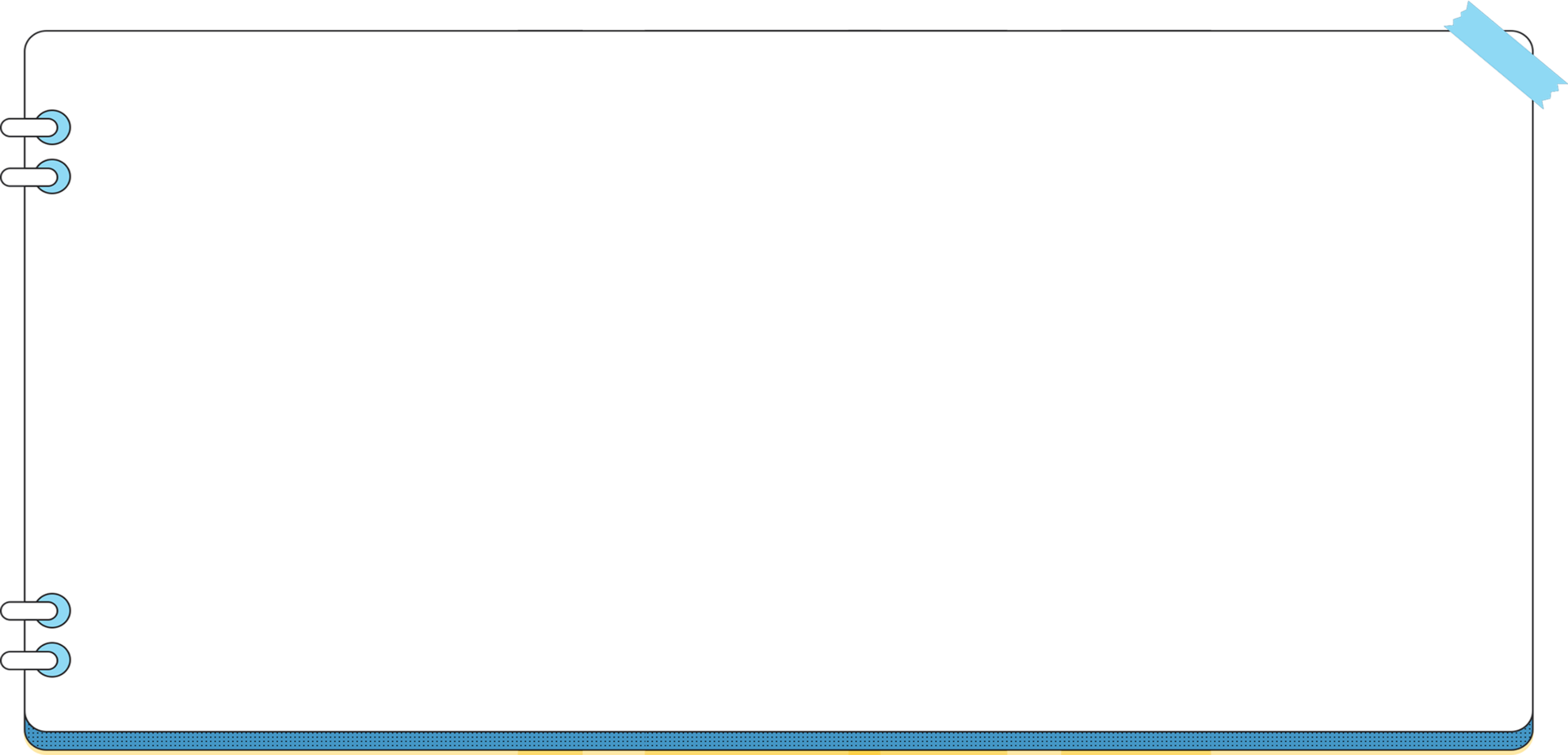 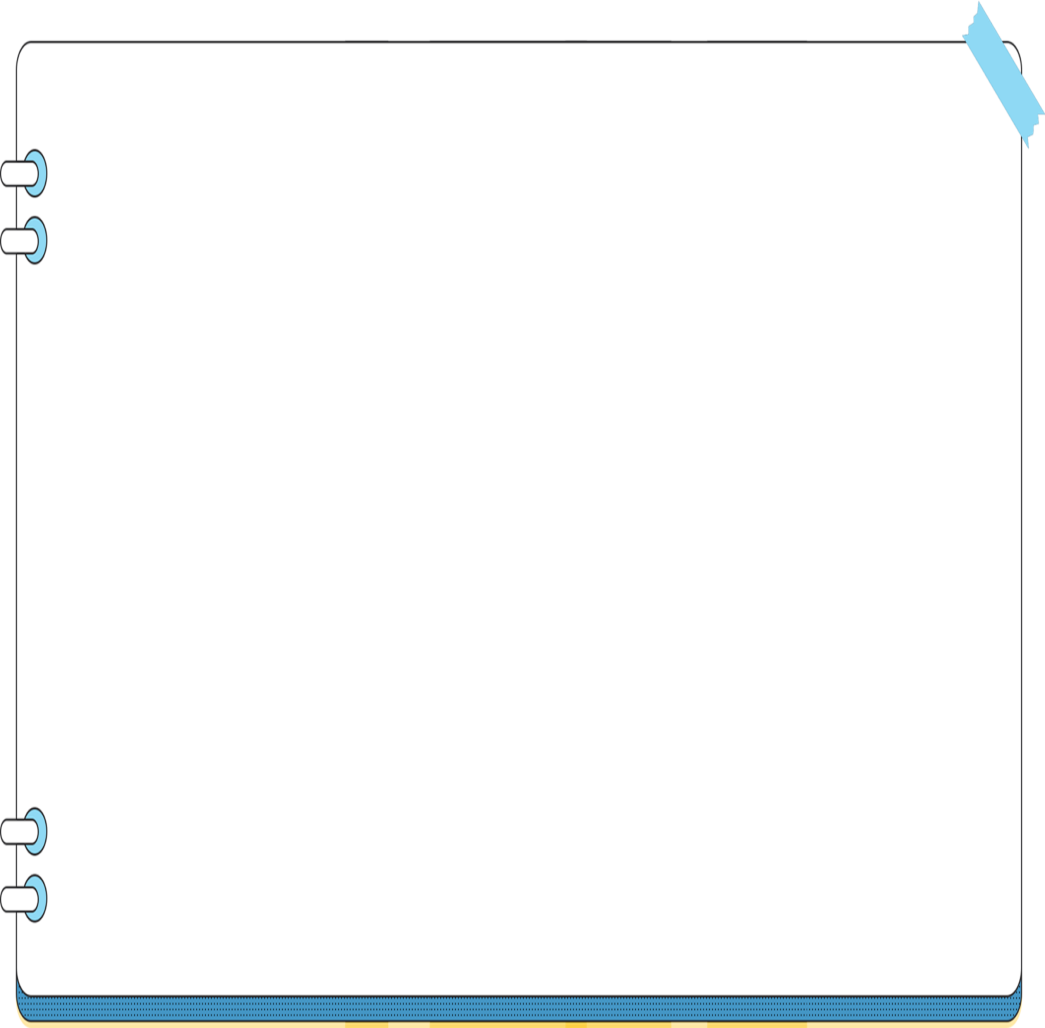 100%
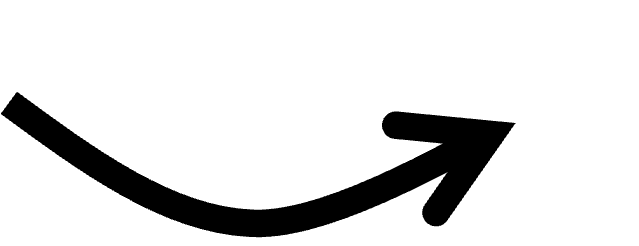 Tỉ số phần trăm của số học sinh khá và số học sinh khối 5 là:
Số học sinh khối 5 của trường là:
120 : 60 x 100 = 200 (học sinh)
Số học sinh giỏi là:
200 x 25 : 100 = 50 (học sinh)
Số học sinh trung bình là:
200 x 15 : 100 = 30 (học sinh)
Ta có:
Khá	       : 60%     : 120 học sinh
Khối 5        : 100 %   : ? học sinh
Giỏi            : 25%      : ? học sinh
Trung bình : 15%      : ? học sinh
Đáp số: 50 học sinh giỏi
               30 học sinh trung bình
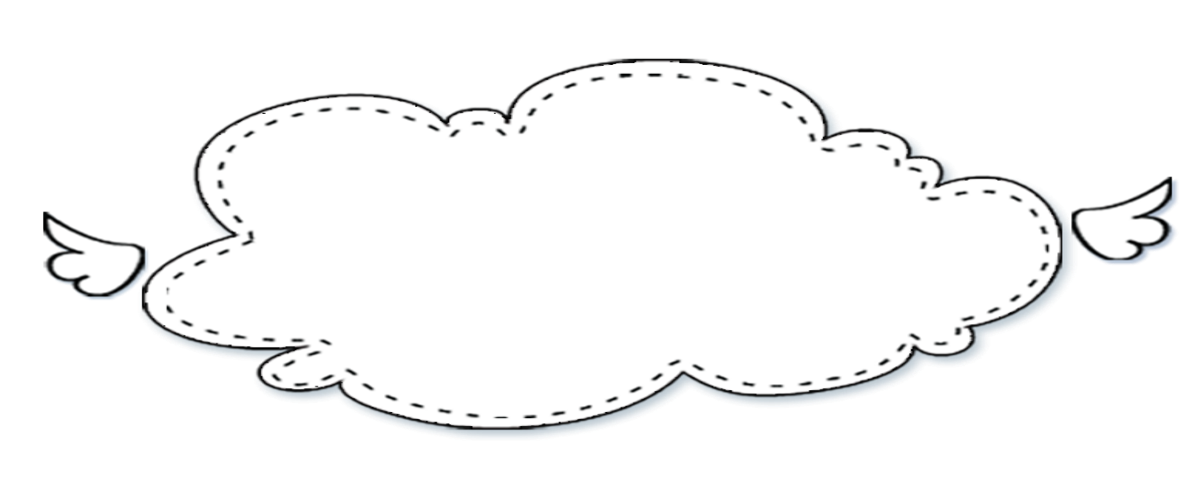 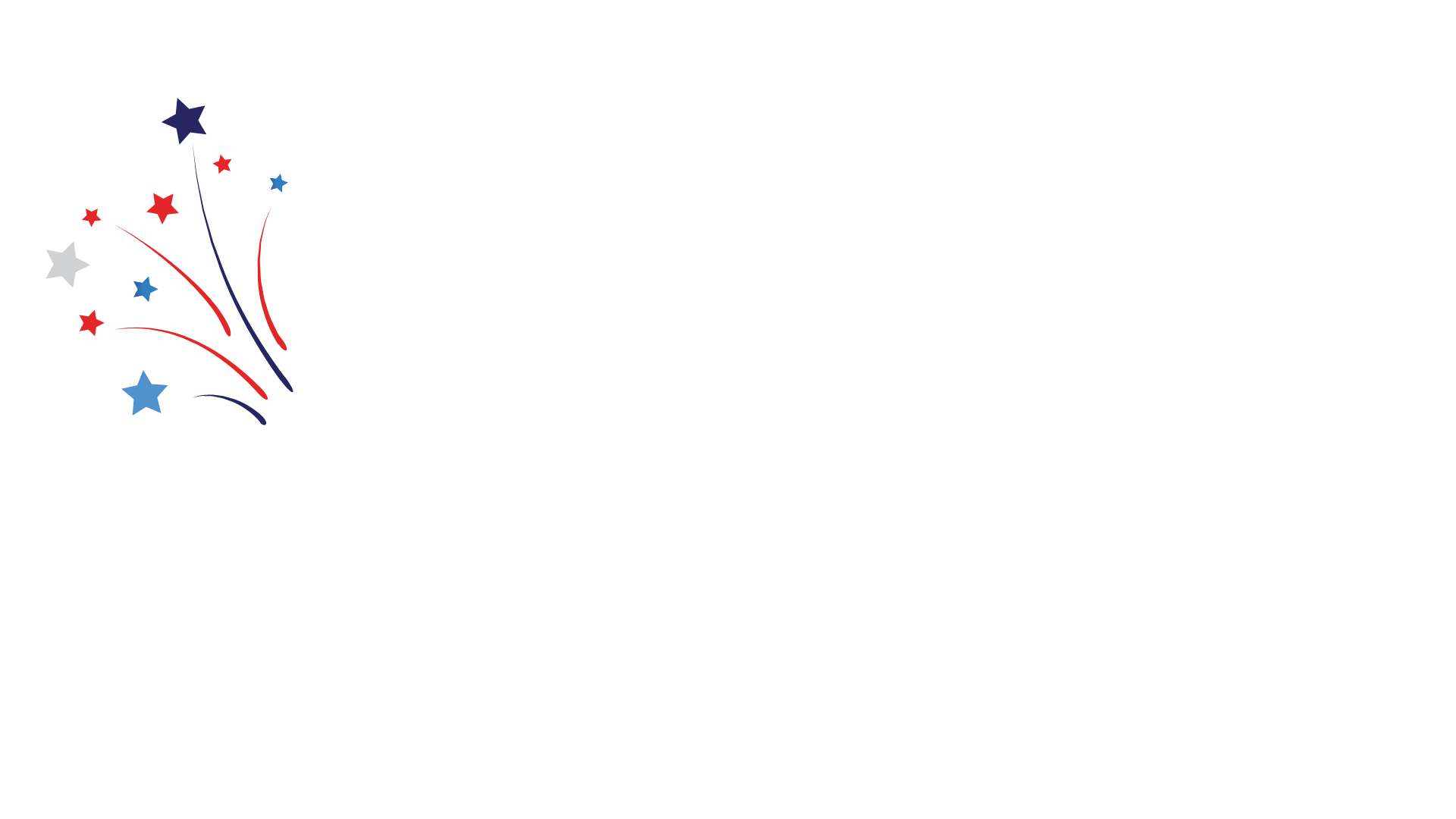 Yeah! Biệt đội đã hoàn thành xuất sắc nhiệm vụ. Chúng ta cùng ăn mừng nào!
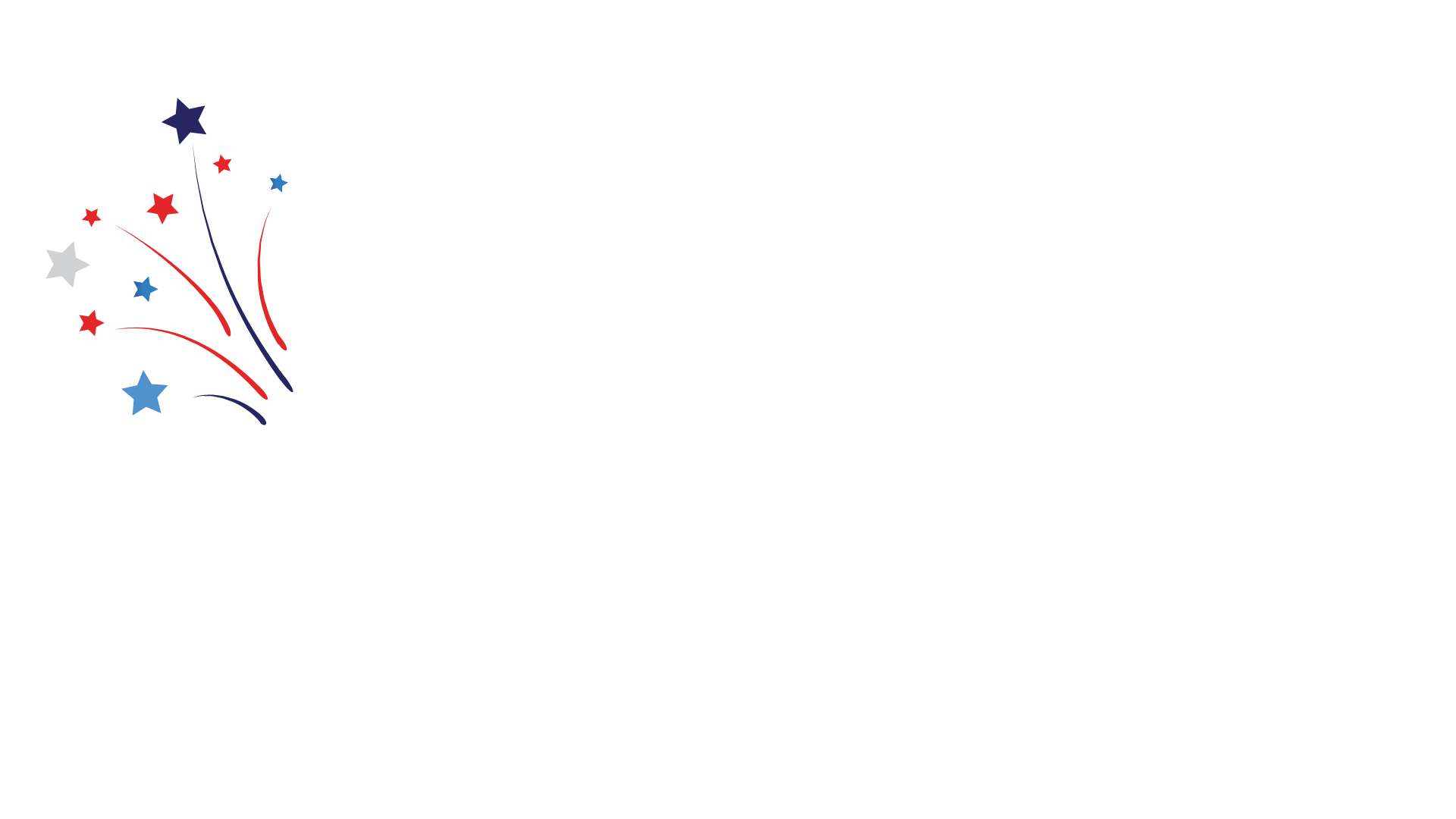 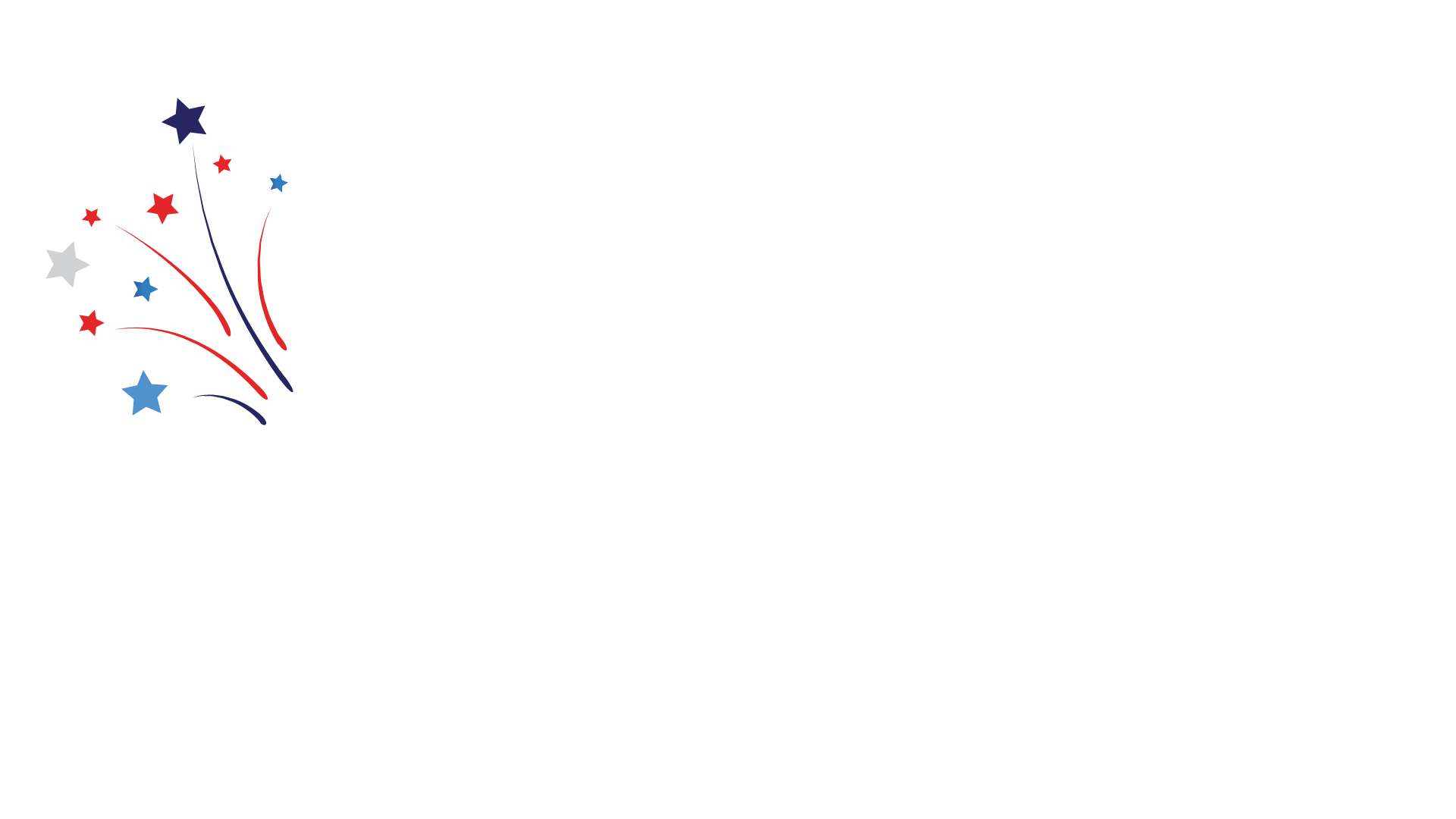 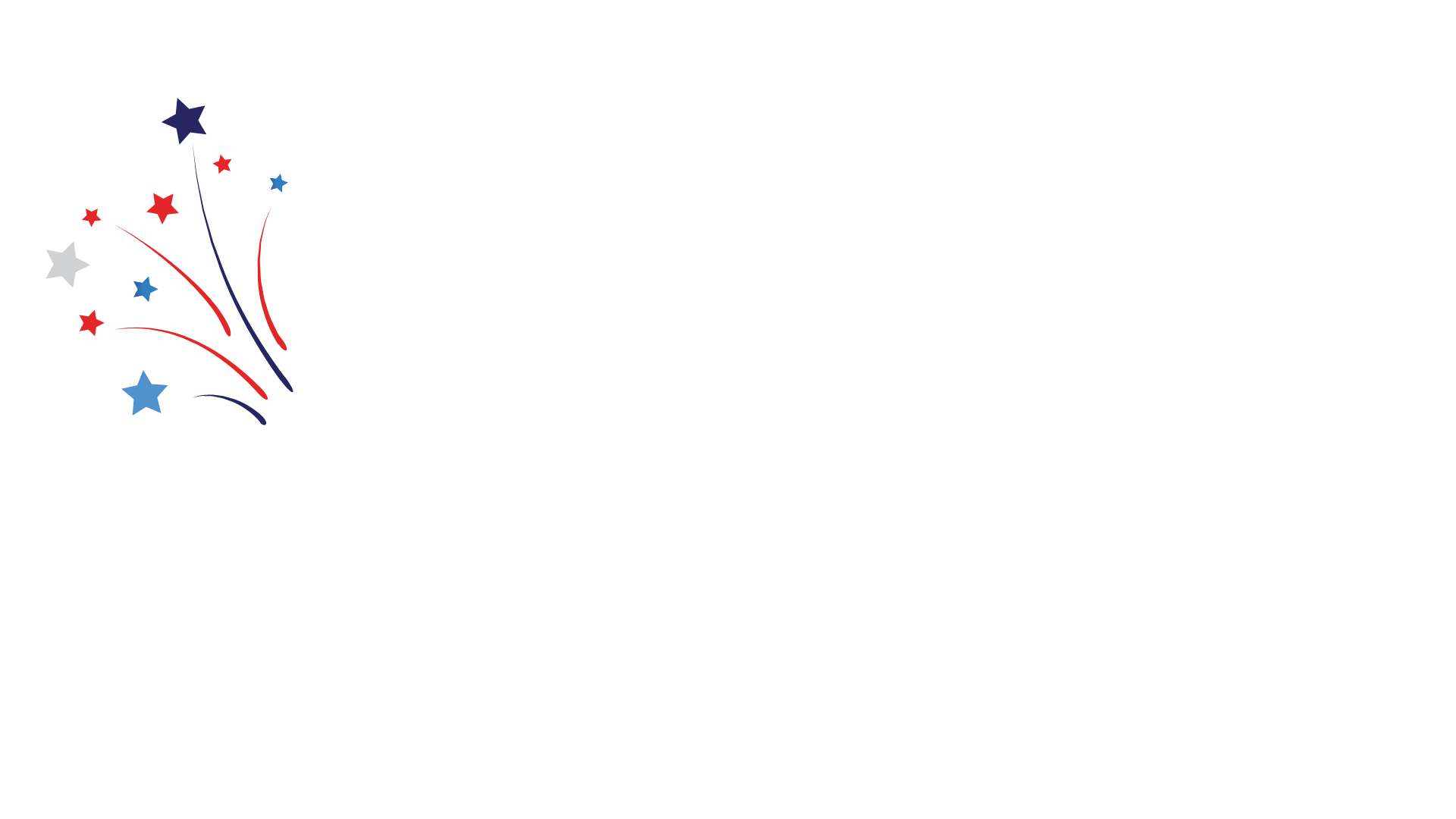 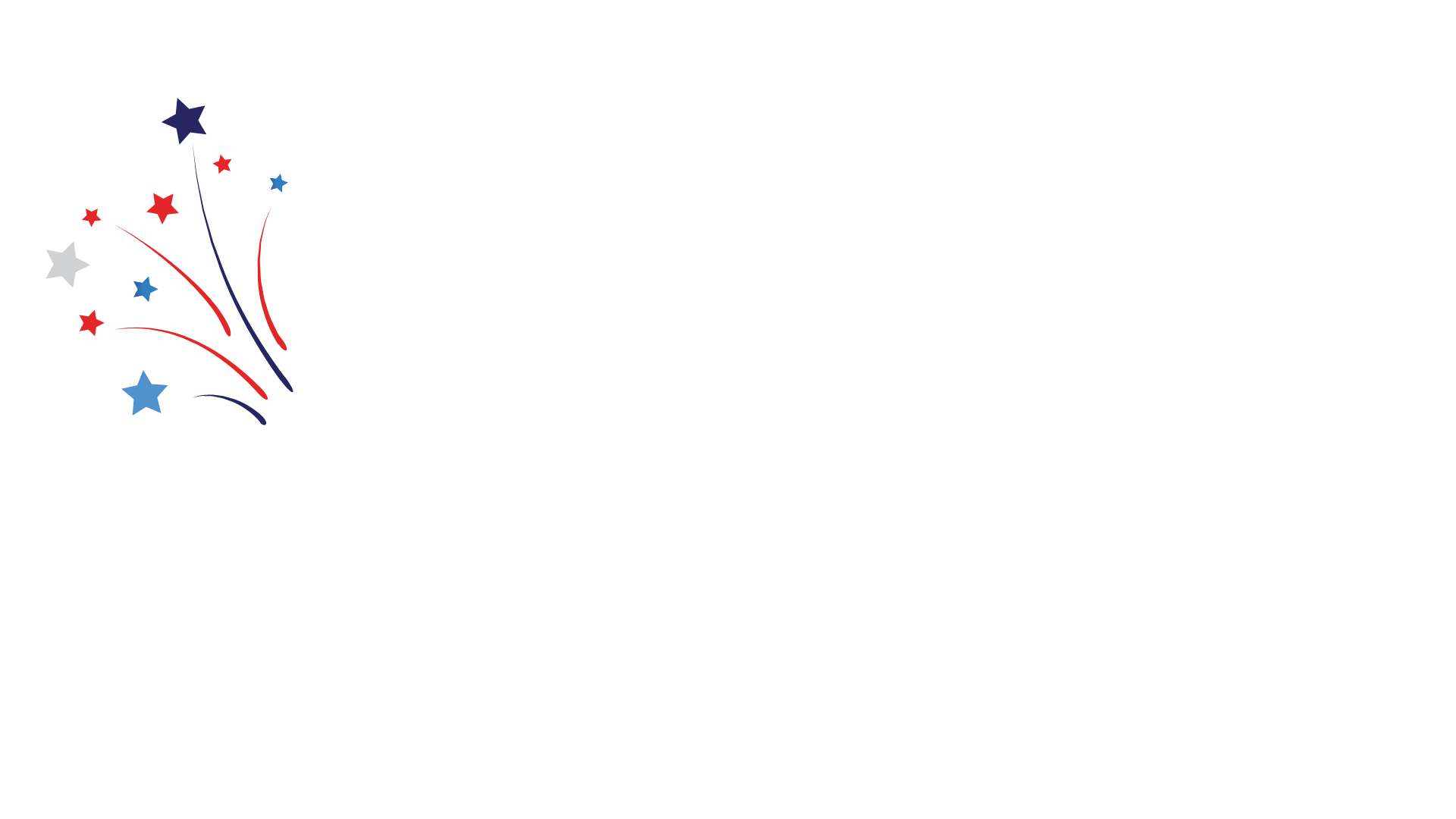 [Speaker Notes: Kì thi sắp tới, cậu chủ của chúng ta đang đau đầu với các bài toán khó, mỗi đồ dùng học tập hãy ra sức giúp cậu chủ ôn bài tốt nhé!]
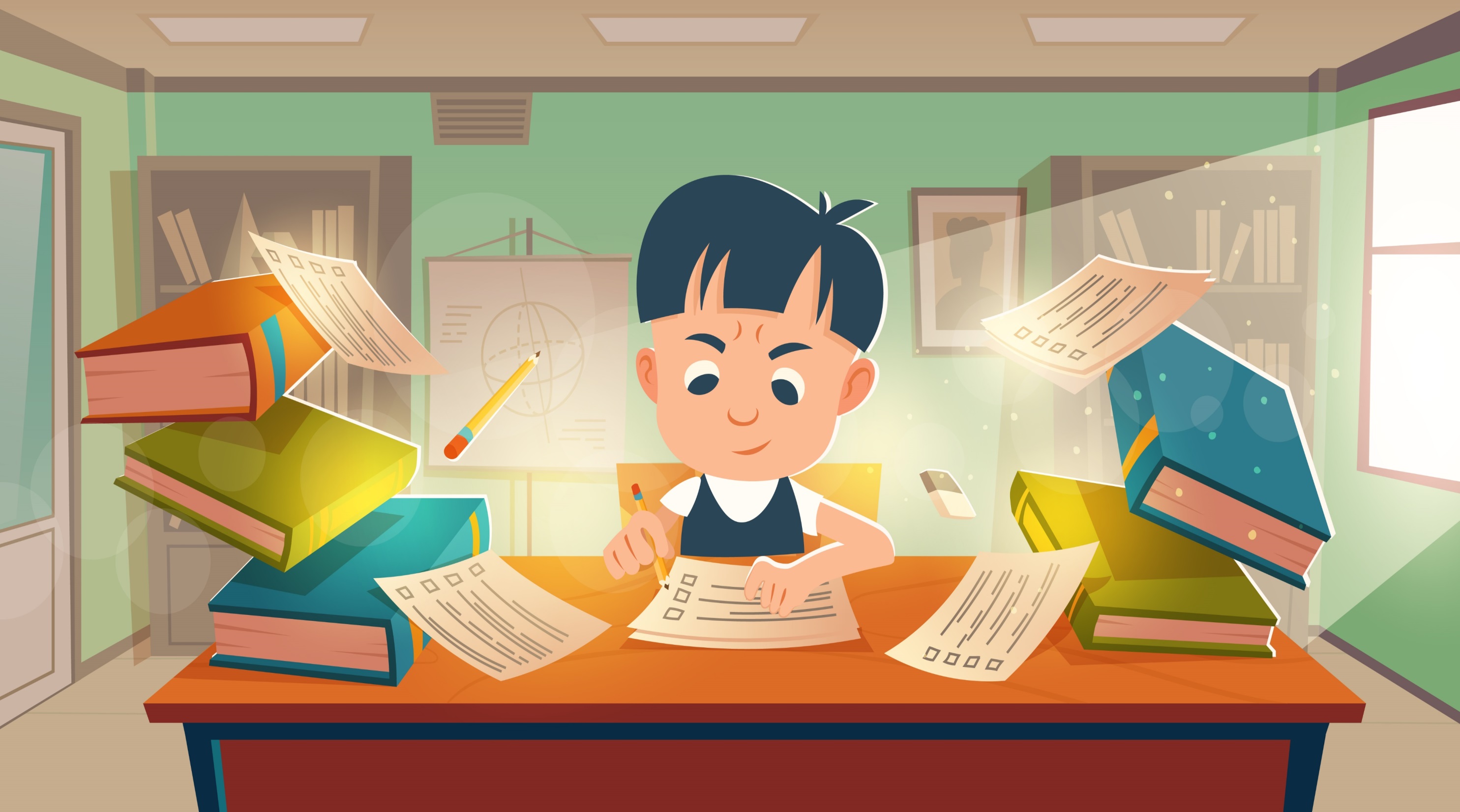 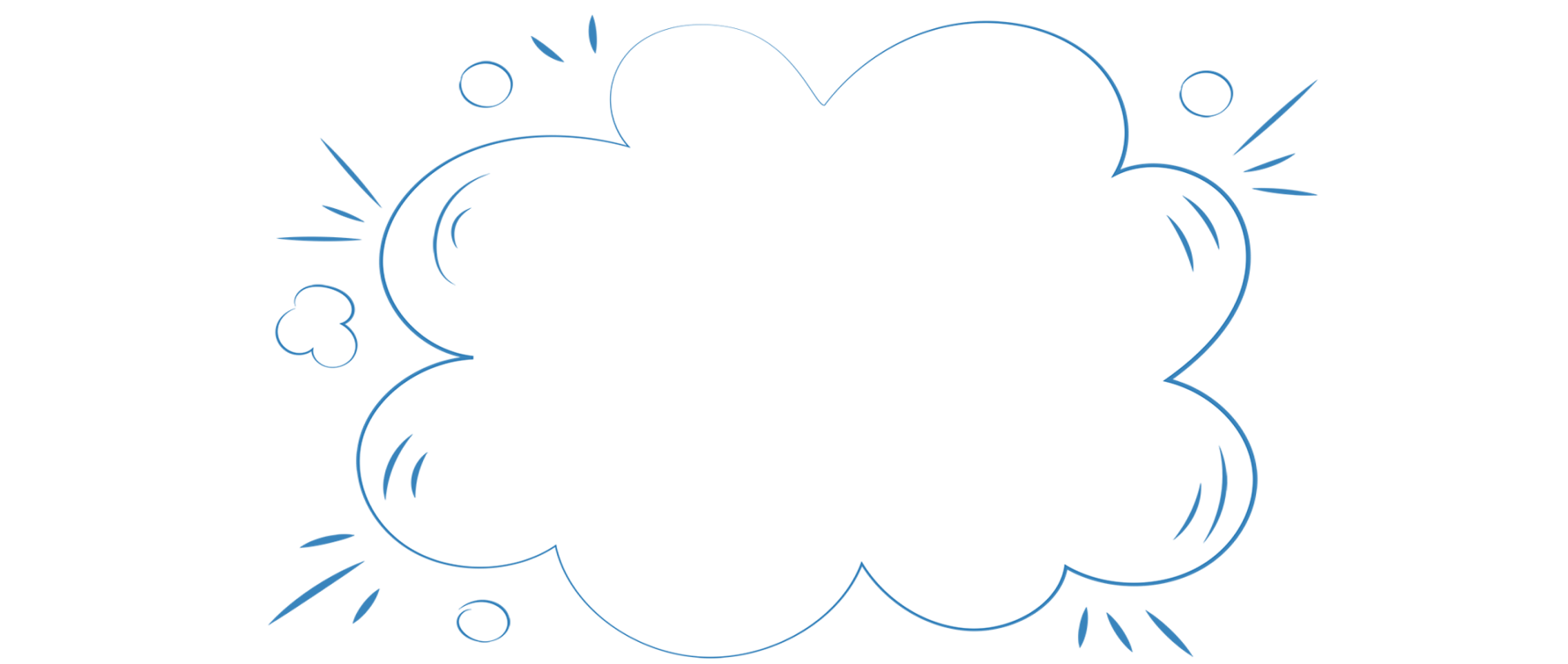 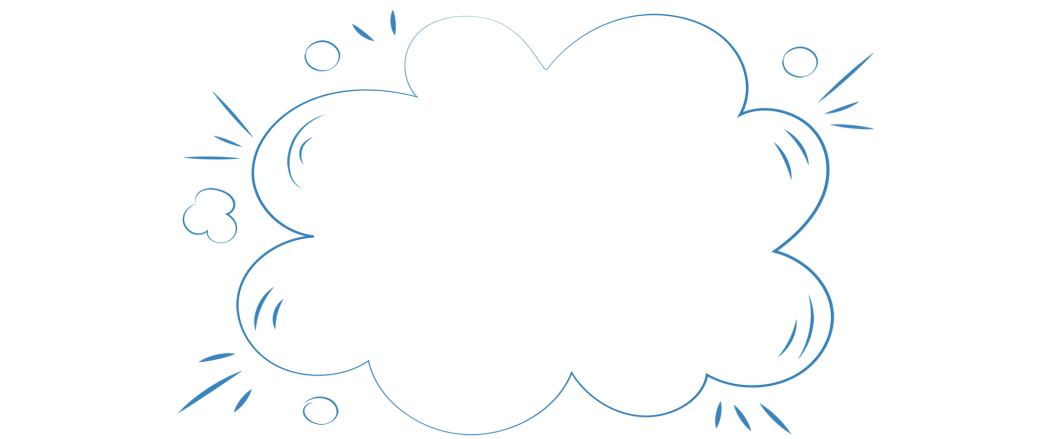 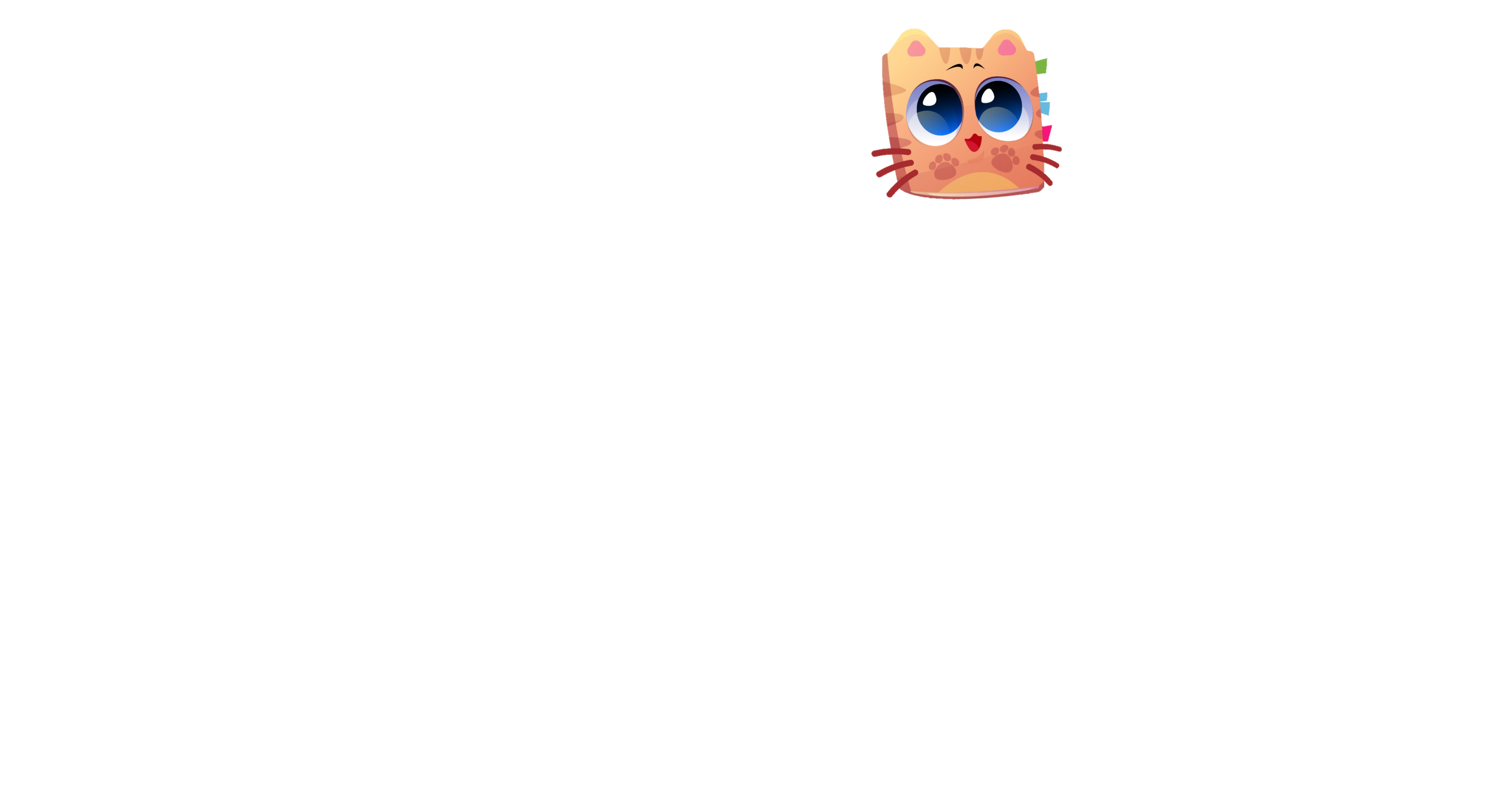 Mình phải quyết tâm đạt kết quả tốt trong cuối năm học này!
Cậu chủ ơi, cố lên!
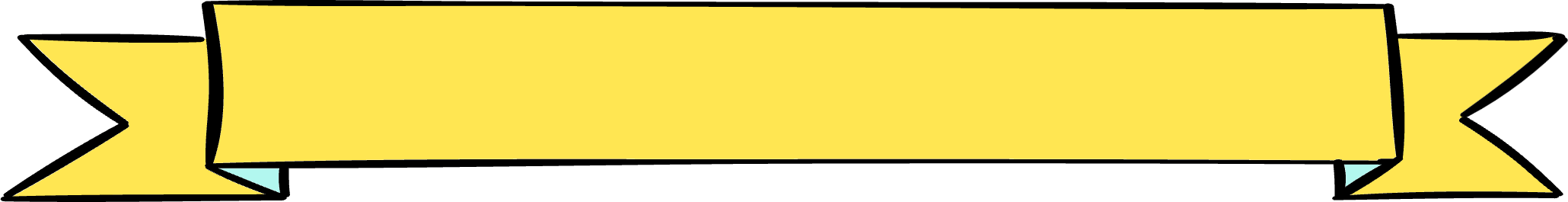 Mục tiêu
Xác định đúng các dạng toán đã học.
Củng cố kĩ năng tính toán.
DẶN DÒ
- Ôn lại các dạng toán đã làm.
- Xem trước bài Luyện tập (tiếp theo).